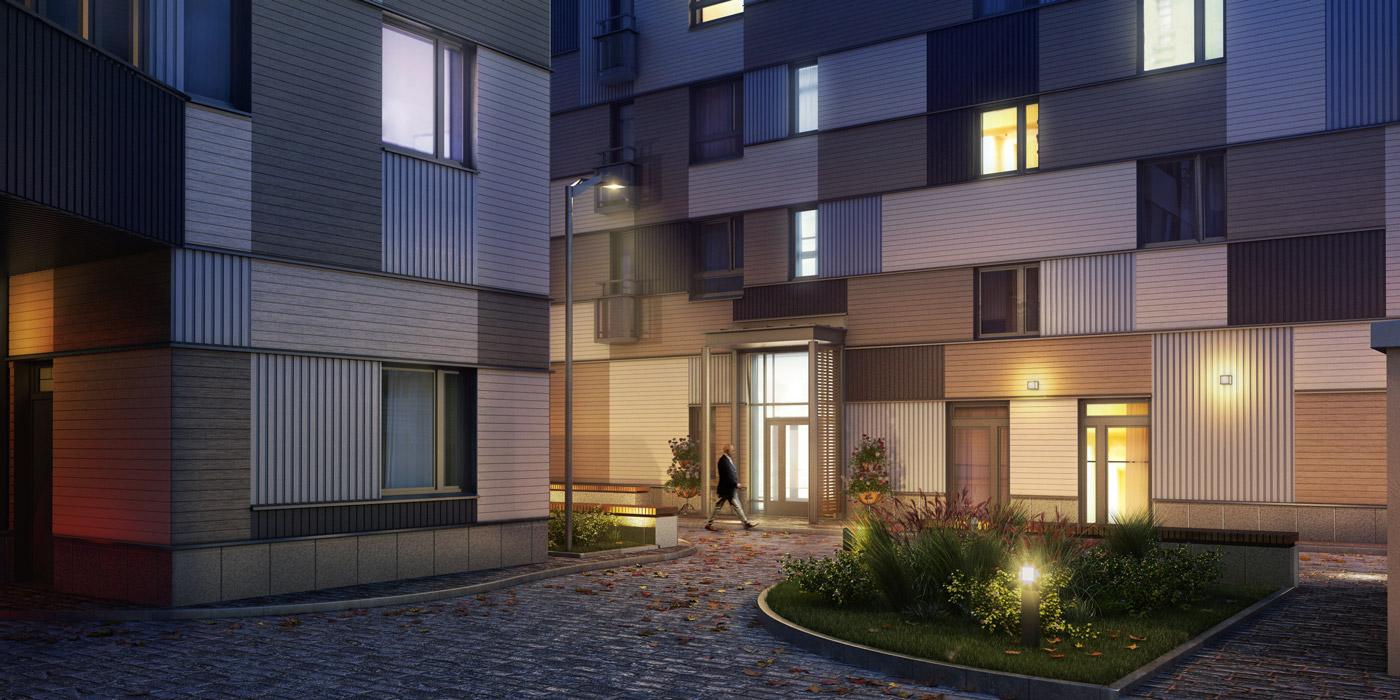 Отчёт о проведённых работах в ЖК 20&20
Ноябрь 2022 года
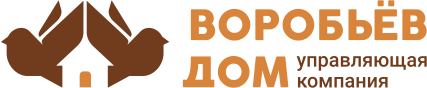 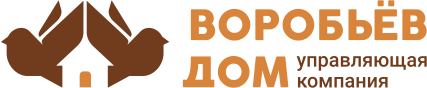 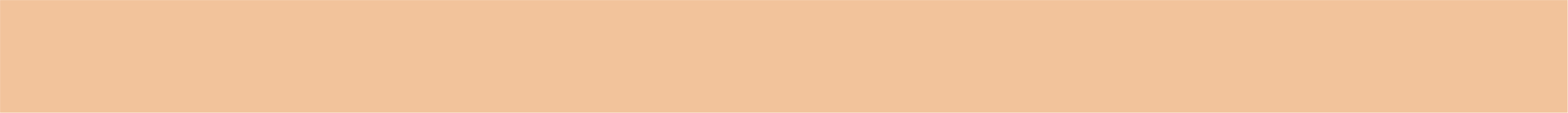 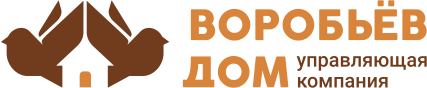 Начало снегоуборочного сезона
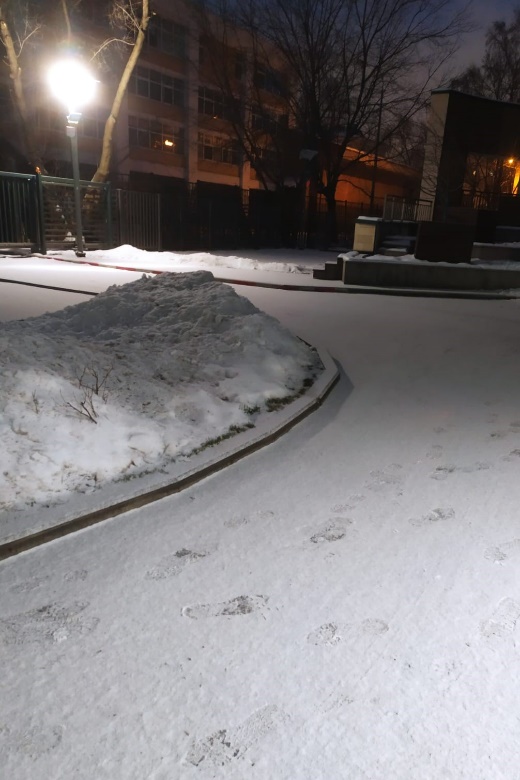 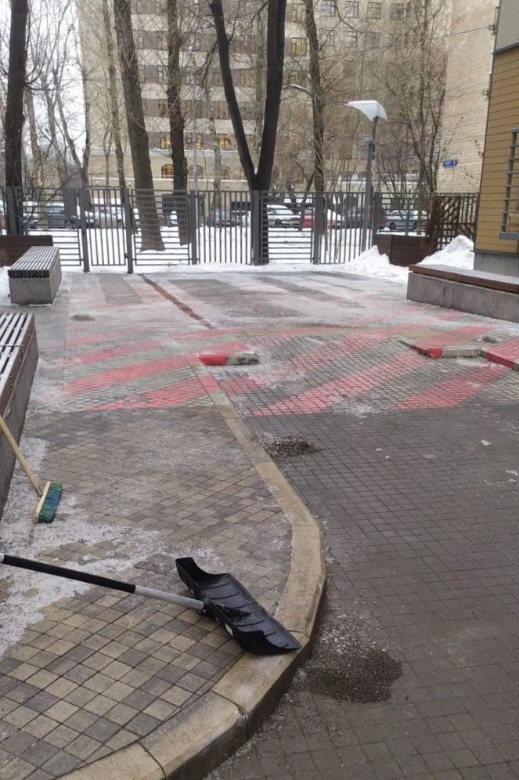 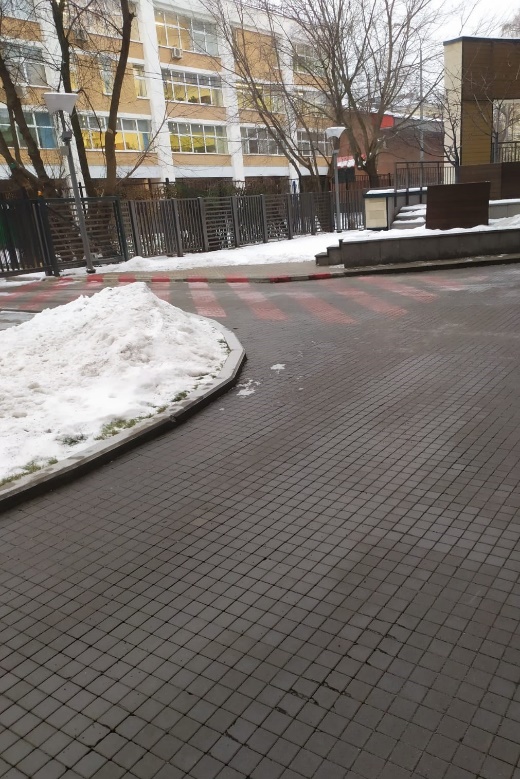 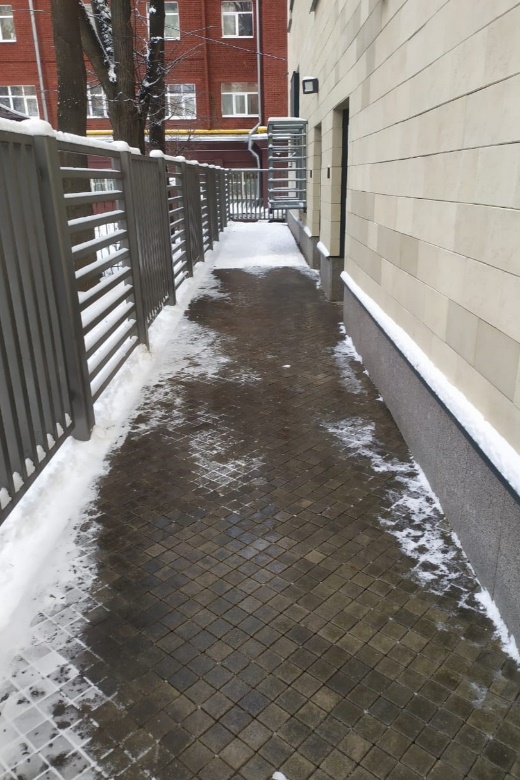 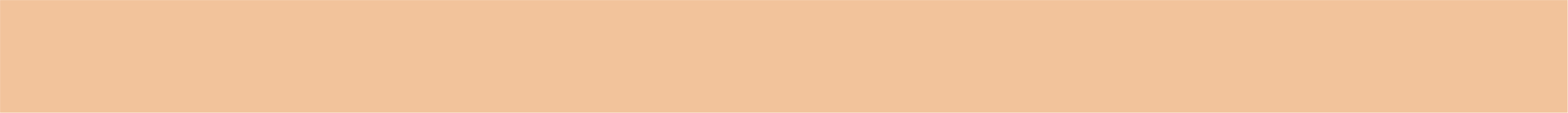 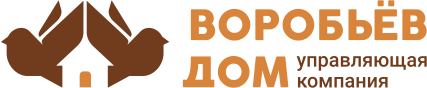 Восстановлено уличное освещение
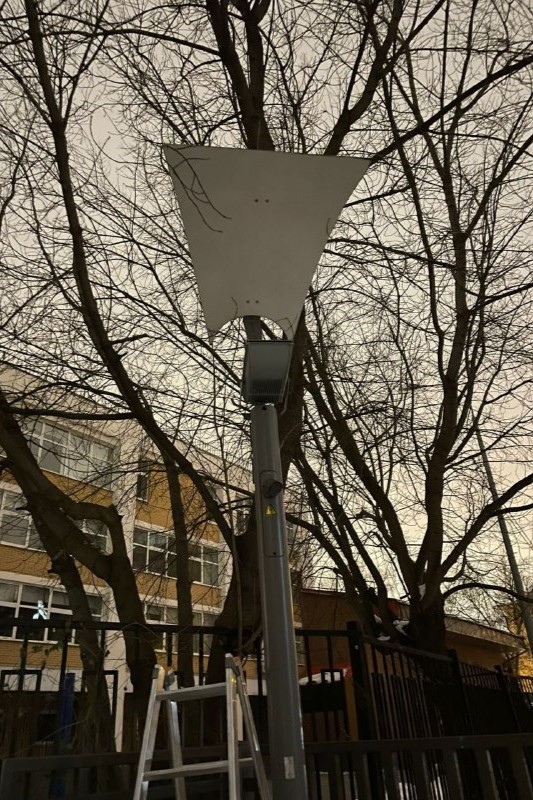 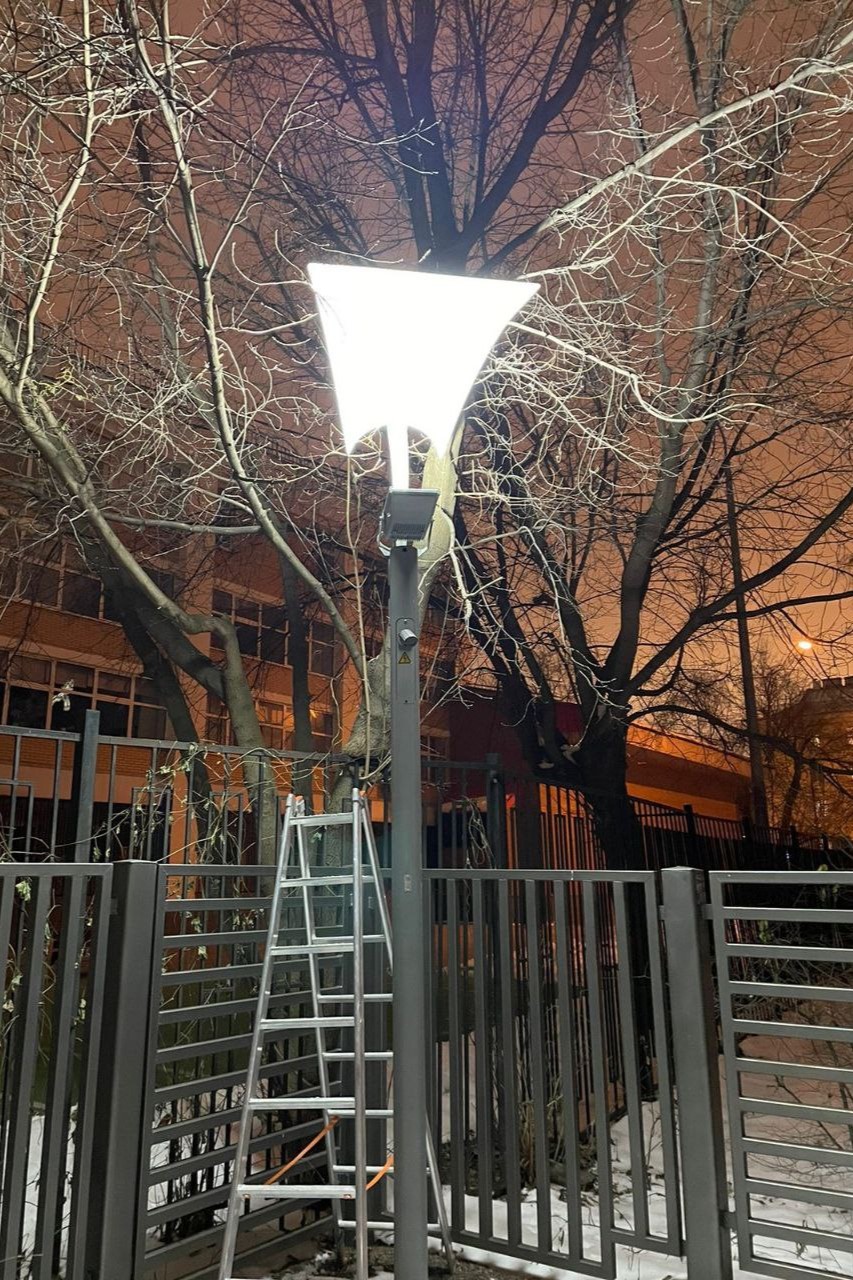 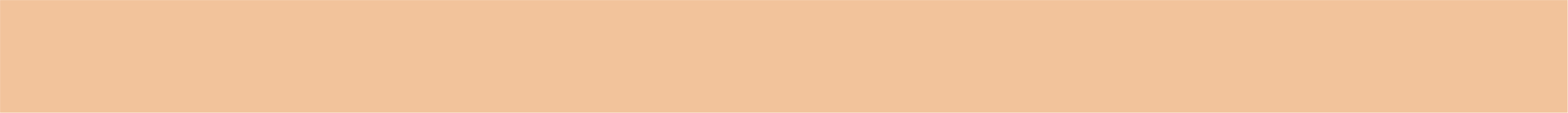 Инженерно-техническое обеспечение
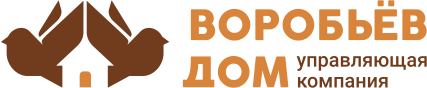 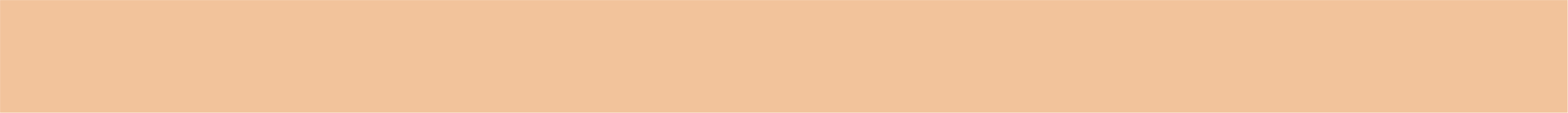 Работа с заявками
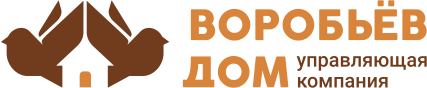 За ноябрь 2022 года выполнили 46 заявок через систему «Домиленд»
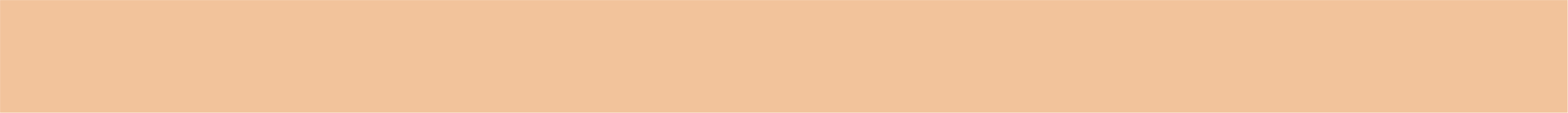 Планы на декабрь 2022 года
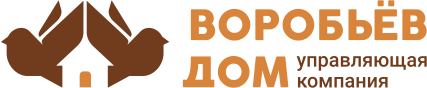 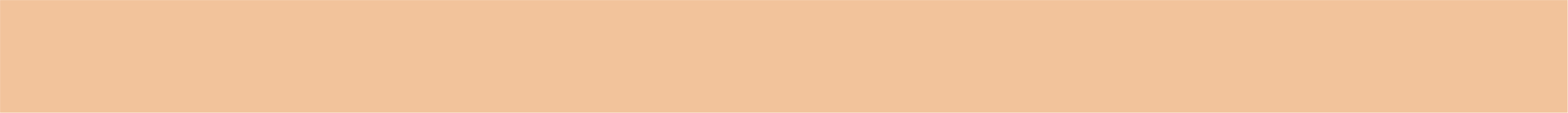 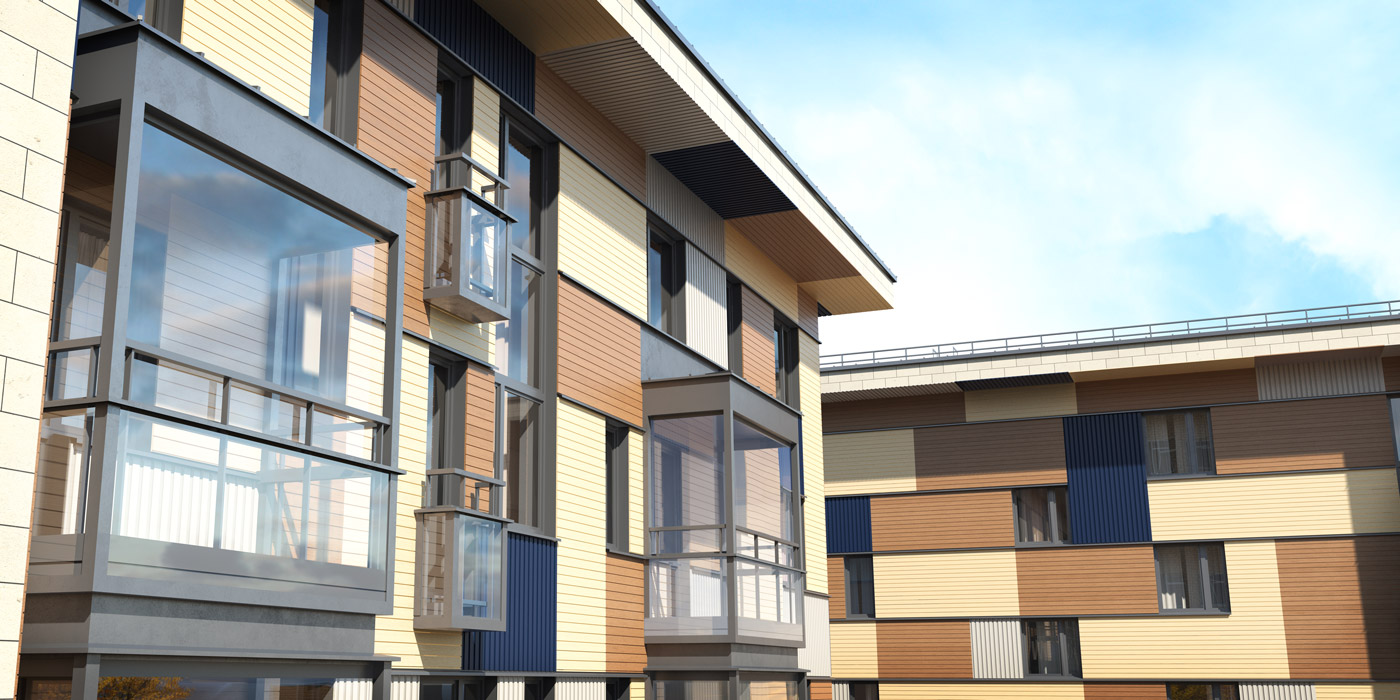 СПАСИБО ЗА
ВНИМАНИЕ
С заботой о вас
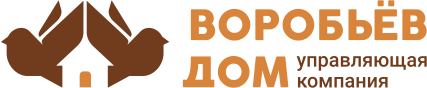